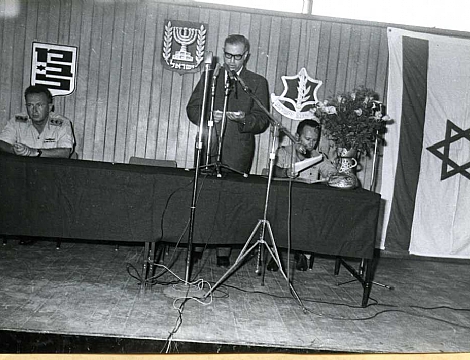 שר החוץ אבא אבן במב"ל
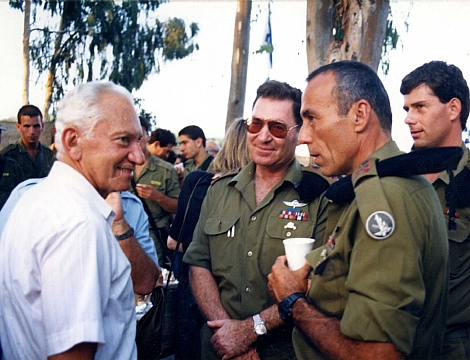 השר חיים ברלב, הרמטכ"ל דן שומרון, ומפקד מב"ל יעקב לפידות
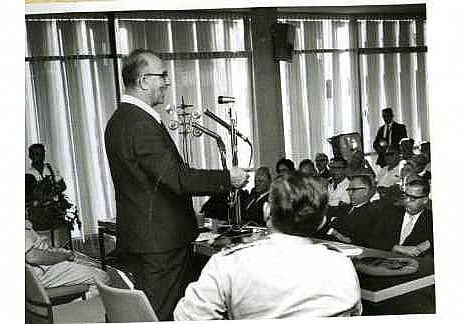 ראש הממשלה לוי אשכול במליאת מב"ל
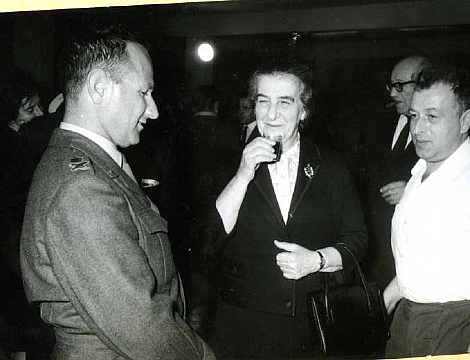 ראש הממשלה גולדה מאיר ועוזי נרקיס מפקד מב"ל
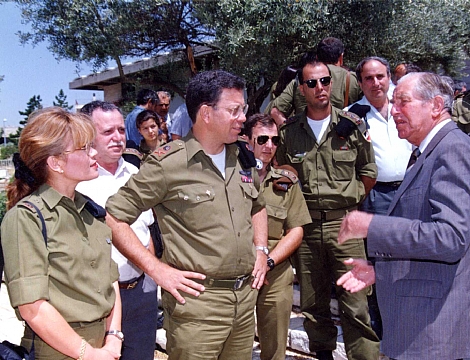 הנשיא חיים הרצוג ומפקד מב"ל יוסי בן חנן
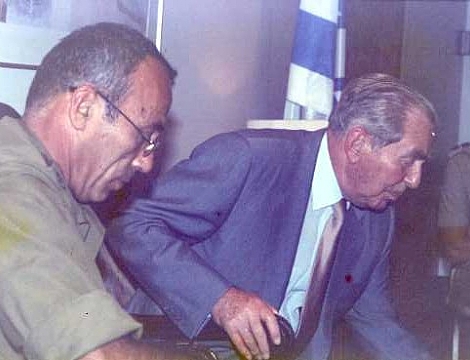 הנשיא חיים הרצוג ומפקד מב"ל לפידות
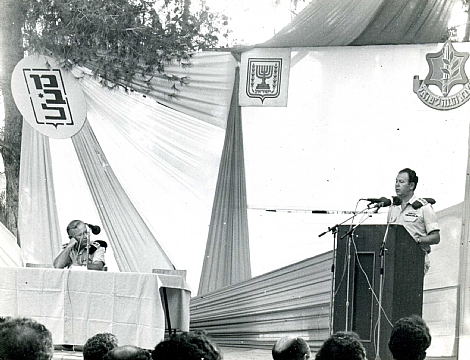 הרמטכ"ל מוטה גור בביקור במב"ל
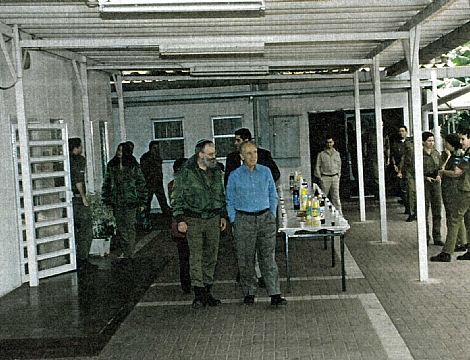 שר החוץ שמעון פרס ומפקד המב"ל יעקב עמידרור בביקור במב"ל
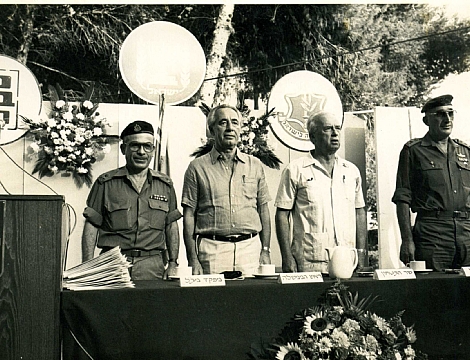 ראש הממשלה שמעון פרס, שר הבטחון יצחק רבין, הרמטכ"ל משה לוי ומפקד מב"ל אבי יערי
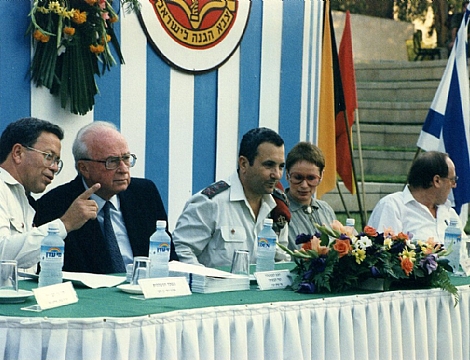 ראש הממשלה יצחק רבין, הרמטכ"ל אהוד ברק, מפקד המב"ל יוסי בן חנן בטקס סיום מב"ל
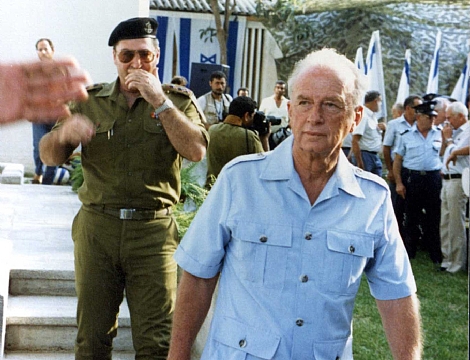 שר הביטחון יצחק רבין והרמטכ"ל דן שומרון בביקור במב"ל
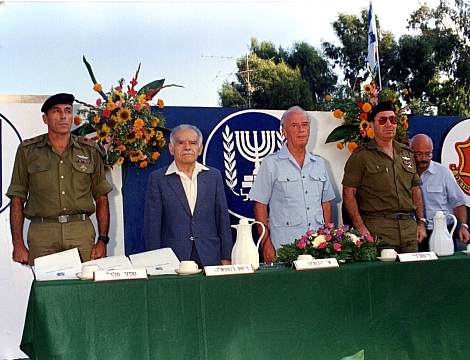 ראש הממשלה יצחק שמיר, שר הביטחון יצחק רבין, הרמטכ"ל דן שומרון ומפקד מב"ל יעקב לפידות
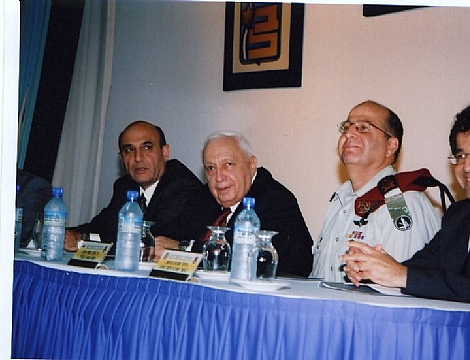 ראש הממשלה אריאל שרון, שר הביטחון שאול מופז, הרמטכ"ל משה בוגי יעלון בטקס סיום מב"ל
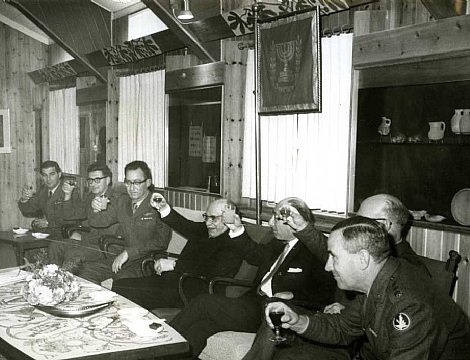 מפקדי מב"ל במפגש עם נשיא המדינה זלמן שז"ר
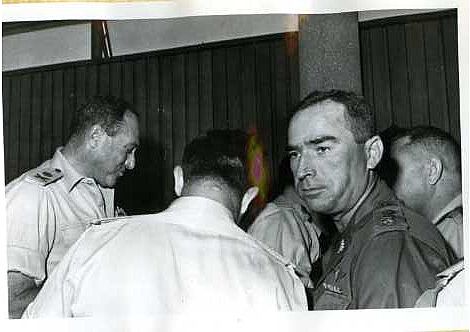 רפול כחניך במב"ל
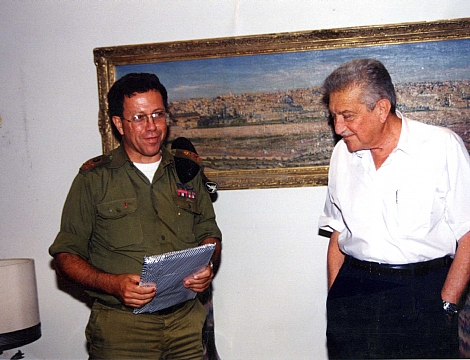 הנשיא עזר וייצמן ומפקד מב"ל יוסי בן חנן
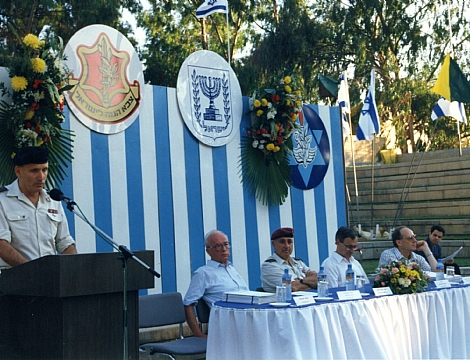 ראש הממשלה יצחק רבין, הרמטכ"ל אמנון ליפקין-שחק ומפקד מב"ל יצחק בריק